http://www.gene-quantification.de/chapter-3-pfaffl.pdf
qRT-PCR
Kryostat
Mgr. Jiřina Medalová, Ph.D.Mgr. Martina Lánová RNDr. Josef Večeřa, Ph.D.Bc. Lucie Smyčková
Izolace RNA – kvantifikace Nanodropem
<1
=2
A260… RNA
A280… DNA
A230… proteiny
Zpětný přepis mRNA do cDNA
1. Změření koncentrace vyizolované RNA (Nanodrop) + kontrola kvality RNA
       - absorbance A260 nesmí být vyšší než 1 (případně ředit a měřit znova)
       - poměr absorbancí A260/280 musí být kolem 2
2. Spočítat kolik ul RNA je 0,5 ug RNA, který vstupuje do RT
3. Doředit do 21 ul sterilní RNase-free MQ H2O
4. Přidat 2 ul 10 uM směsi nukleotidů (PCR grade)           … ??? WS
5. Přidat 2 ul 20 uM primeru poly(dT)15                             … ??? WS
6. Mix – Centrifugace – annealing primerů 10 min/37°C – přenos na 4°C 
7. Přidat 4 ul 10xcc pufru pro traskriptázu s 0.1 M DTT (zrušení disulfidových můstků)
8. Přidat 2 ul reverzní transkriptázy (např. M-MLV - Moloney Murine Leukemia Virus)
9. Přidat sterilní RNase-free MQ H2O do celkového objemu 40 ul 
10. Inkubace 50 min/37°C 
11. Denaturace transkriptázy 10 min/90°C

Výsledkem získáme stejné množství molekul cDNA, jako bylo původních molekul mRNA
v celkové RNA

Do qPCR vstupuje 1,5 ul z celkové cDNA
http://www.youtube.com/watch?v=3H9oabhqDAc
http://www.youtube.com/watch?v=HU6GUGvDLeg
Real time PCR
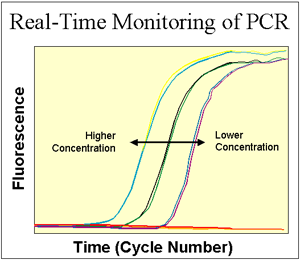 LightCycler 480 (Roche)
Do reakce se přidává Sybr Green (fluoreskuje jen po interkalaci do nově vytvořené dvouřetězcové DNA)
Po každém cyklu se změří fluorescence vzorku 
Čím vyšší fluorescence, tím více produktu vzniklo
Čím více molekul cDNA ve vstupu, tím dříve se začíná množit exponenciální řadou (dřívější cyklus – výstupní parametr Cp)
Do jamky se pipetuje: 1,5 ul cDNA z přepisu + Master mix:
3 ul Sybr Green (2xcc LighCycler 480 SYBR green I master kit – obsahuje nukleotidy, polymerázu, SYBR green, MgCl2)
0,375 uM každého z primerů  (SS 20 uM…. Vypočítej kolik ul potřebujeme)
1,7 ul MgCl2  (SS 25 mM, vypočítej výslednou koncentraci)
Doředit do 18,5 ul sterilní RNase-free MQ H2O  (celkový objem 20 ul)
Počítání
Koncentrace bez přepočtu jednotek
SS 40 mM a a potřebujeme 100 ul  WS: 20 uM 
Trojčlenka: 20 uM…..100 ul
                   40 mM…. x ul
                   x/100=0,02/40… 0,0005.100=x
Ředěním I:  40 mM…. 100 ul
                   20 mM…. 50 ul
                   20 uM……50 nl = 0,05 ul
Ředěním II: 40 mM/0,02 mM = 2000 x ředěné
                    100/2000
Vzorečkem: c1.V1=c2.V2  (pozor! Nutné stejné jednotky)
                    40x=0,02.100 ul

Koncentrace s přepočtem jednotek
   SS: 40 mg/ml a potřebujeme 100 ul  WS: 20 uM 
   Nutné znát Mr látky (např 80)
    1 M    … 80 mg/ml
    0,5 M … 40 mg/ml

Ředění buněk
    Spočítáme si, že máme 0,7x10*6 b v 2 ml (tj. 0,35x10*6/ml)
    A) chceme mít 1x10*6/1ml
    zjistíme, kolik máme buněk celkem (0,7x10*6), Centrifugace a pak to doředíme 0,7 ml pufru
    B) chceme odebrat 2x10*5 buněk = 0,2x10*6 buněk
    0,2/0,35=0,57 ml vezmeme s původní suspenze
qRT-PCR
Kvantifikace hladiny mRNA využívající reverzní transkripci a PCR

Kvantifikace je umožněna použitím fluorescenčně značených molekul inkorporujících se do nových molekul DNA při PCR při každém cyklu

Po každém cyklu je provedena detekce přírůstku (real time)

Odpadá nutnost kvantifikace pomocí elektroforézy
Značení nových řetězců DNA
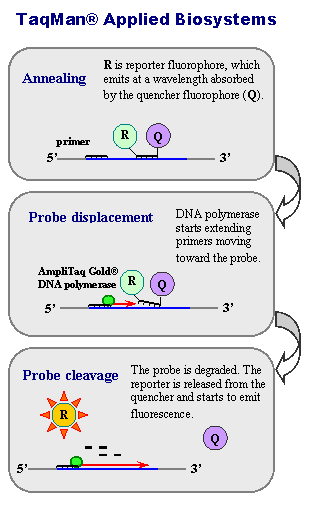 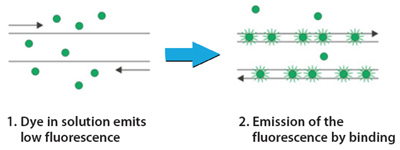 Interkalace fluorochromů vázajících se jen do dvouřetězcové DNA (SybrGreen)

 Značení nukleotidů pomocí 32P 

 Použití fluorescenčně značených prób
   (TaqMan)
Typy qRT-PCR
One step qRT-PCR (BFU)
     - kombinace syntézy prvního cDNA řetězce (reverzní transkripce) a PCR reakce ve stejné zkumavce 
     + zjednodušení reakčního postupu a snížení rizika kontaminace 
     + rychlejší zpracování velkého množství vzorků
     + díky tomu, že se amplifikují všechny mRNA (cDNA) dosáhneme       
       vyšší senzitivity (stačí i 0.01 pg celkové RNA)
     - možné použít jen „sequence-specific“ primery
     - celá reakce je použita pro jedno PCR, nemožnost opakování 

Two step qRT-PCR (OFIŽ)
      - nejprve se provádí reverzní transkripce  z celkové RNA pomocí oligo dT primeru za vzniku cDNA (do reakce vstupuje 1 ug celkové RNA) 
      - PCR probíhá v nových zkumavkách (do reakce vstupuje 1,5 ul cDNA z přepisu)
      + z jednoho přepisu je možné provést cca 25 PCR reakcí (různé primery)
      + možnost optimalizovat PCR s použitím různých polymeráz, primerů atp.
      + srovnání exprese různých genů na stejném vzorku
      - vyšší riziko kontaminace 
      - více pipetovacích kroků
Příklad výstupu
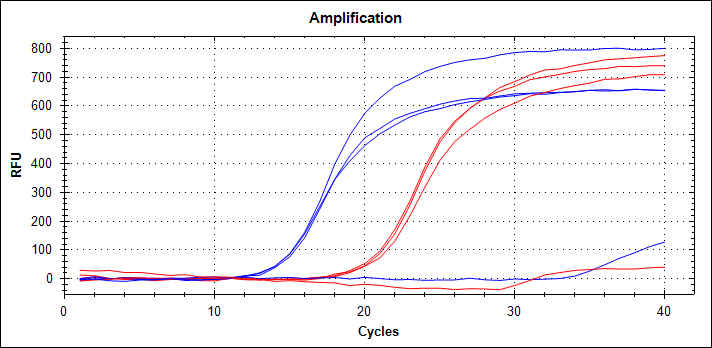 Získání hodnoty Cp: 1) fit pointy manuálně 2) pomocí 2. derivace automaticky
Ověření specificity reakce
„melting curve“ … hledání bodu tání produktu
jeden produkt = jeden bod tání = jeden peak
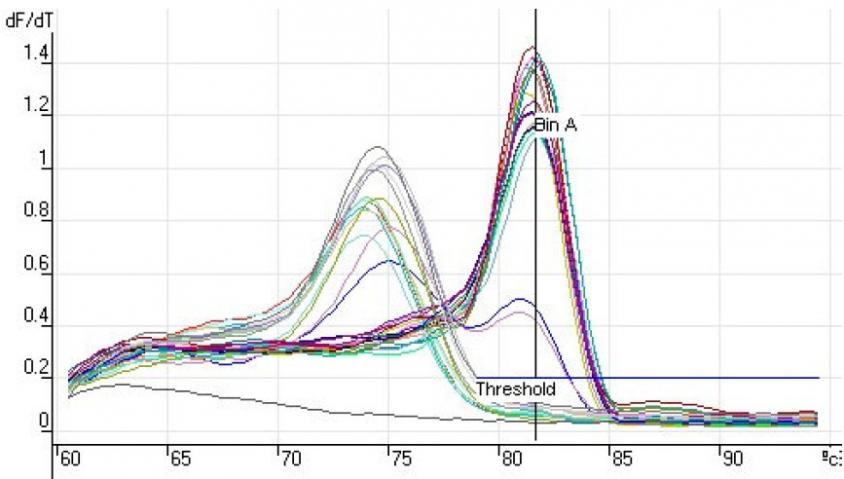 OK
KO
Vyhodnocení qRT-PCR
Průměr - GAPDH
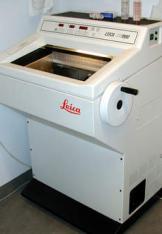 Kryostat
Příprava vzorků:
Zalití do OCT (polyethylen glykol + polyvinyl alkohol) 
Zamražení tkáně v -80°C
Krájení řezů v kryostatu (mikrotom v chladné komoře)
-20 až -30°C
Složení mrazící směsi: 44% - pentafluoroethane, 
52% - trifluoroethane, 4% - tetrafluoroethane
Výhody kryořezů:
Rychlá příprava vzorků, umožňující provést detekci proteinů i během operace
Zachování enzymatické aktivity i antigenicity
Zachycení látek, které se standardní technikou rozpustí (lipidy)
Zachování buněčné morfologie (není třeba chemické ani tepelné modifikace)
Může se provést na fixovaných i nefixovaných vzorcích tkání
Nevýhoda: nižší kvalita preparátů